МБДОУ Высокогорский детский сад №2Эксперимент-наблюдение«Выращиваем траву для кошек» Воспитатель: Кадилова И.О.
Группа младшего среднего возраста
2019 год
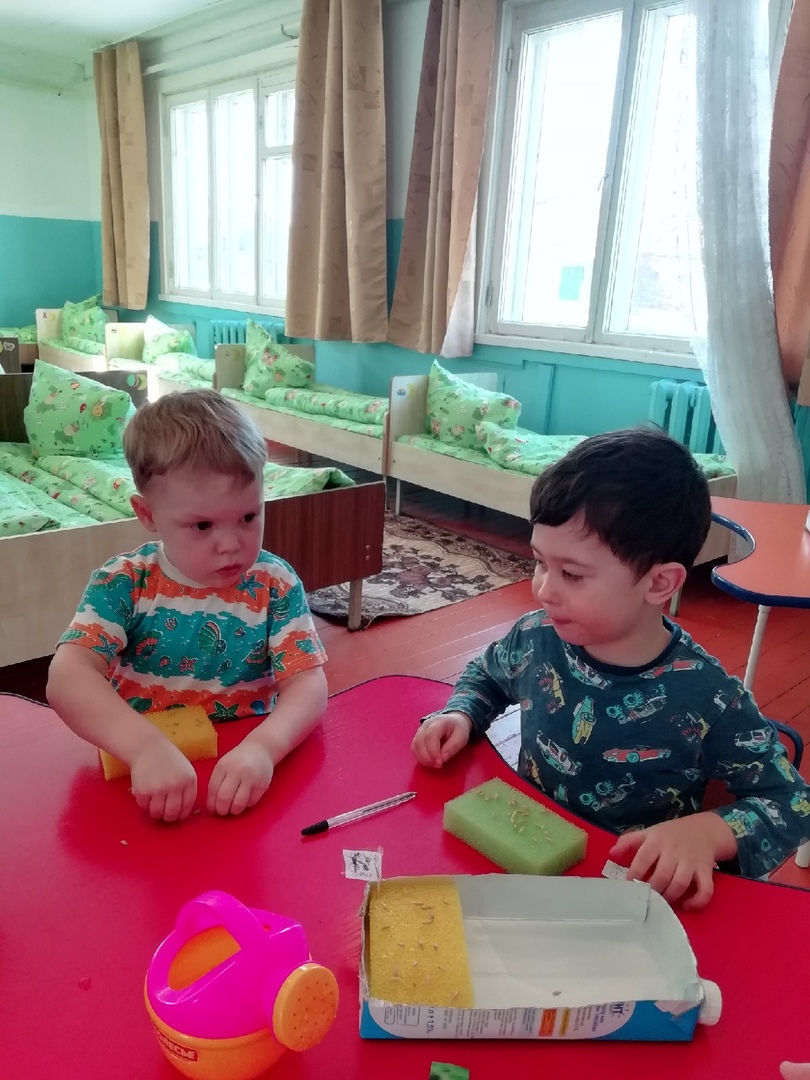 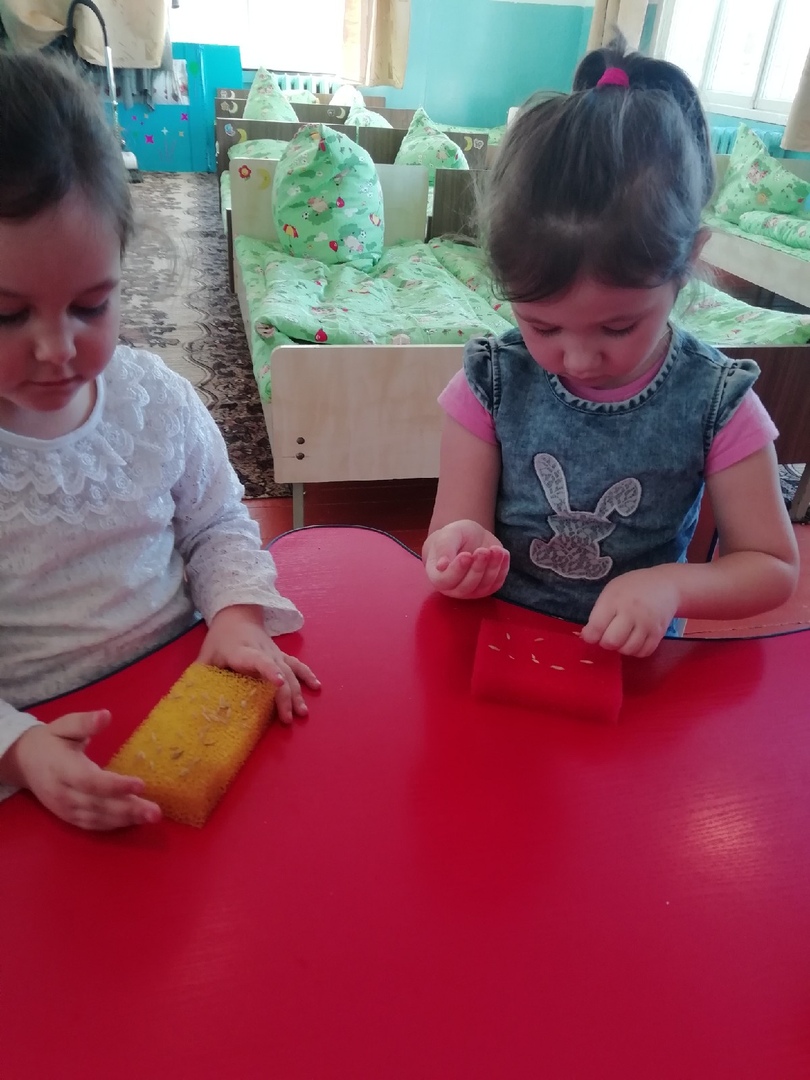 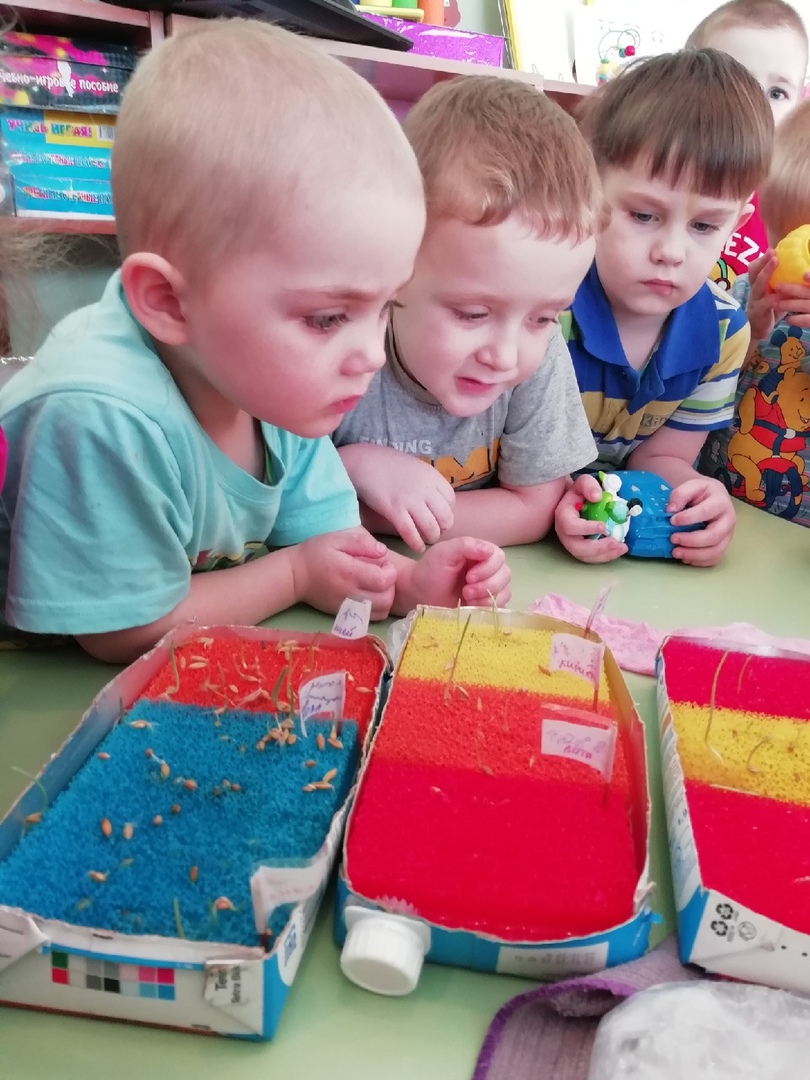 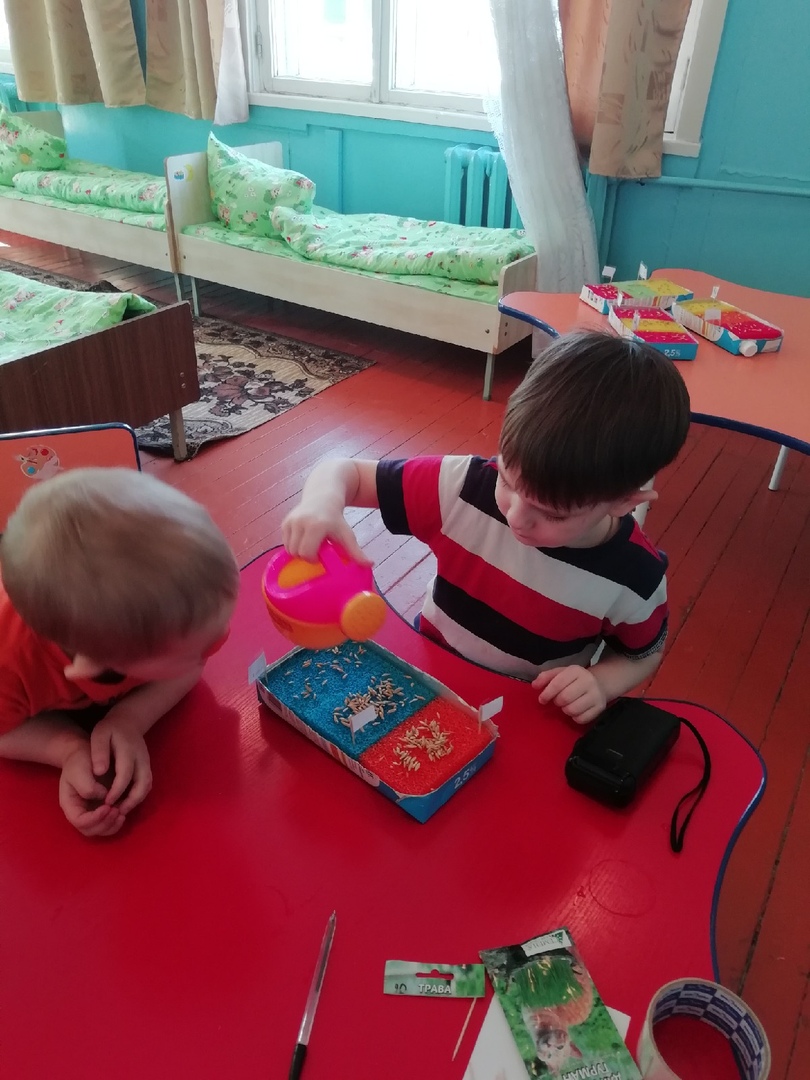 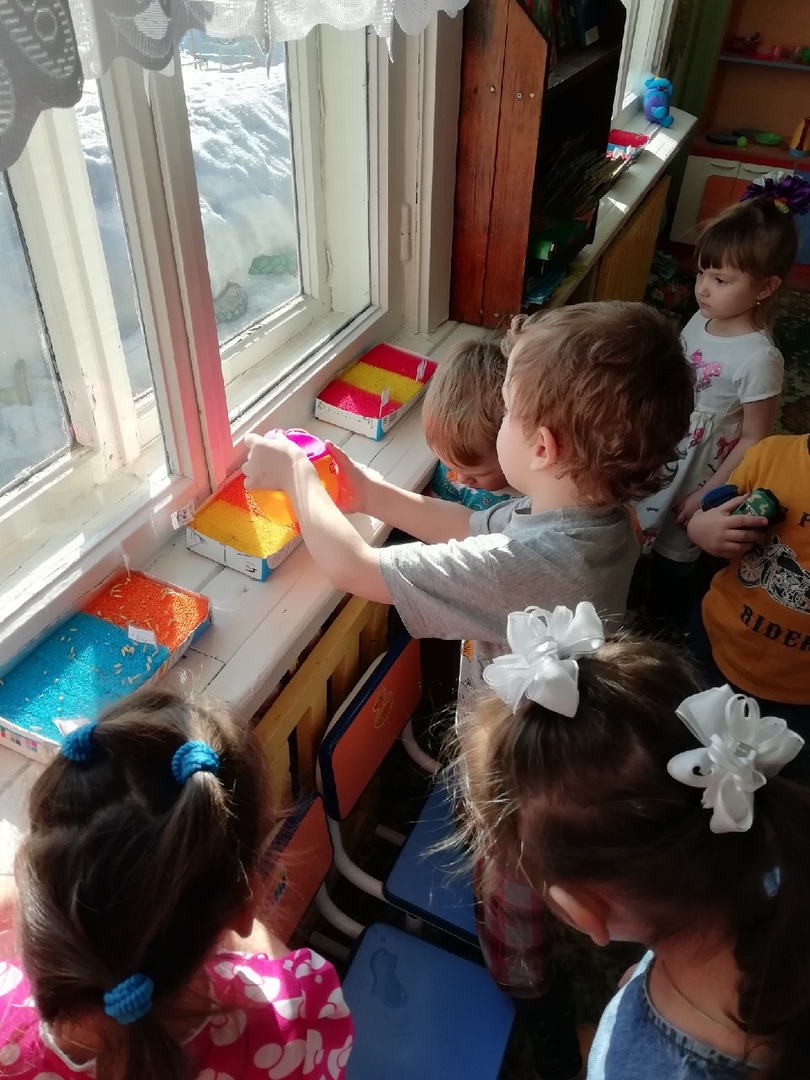 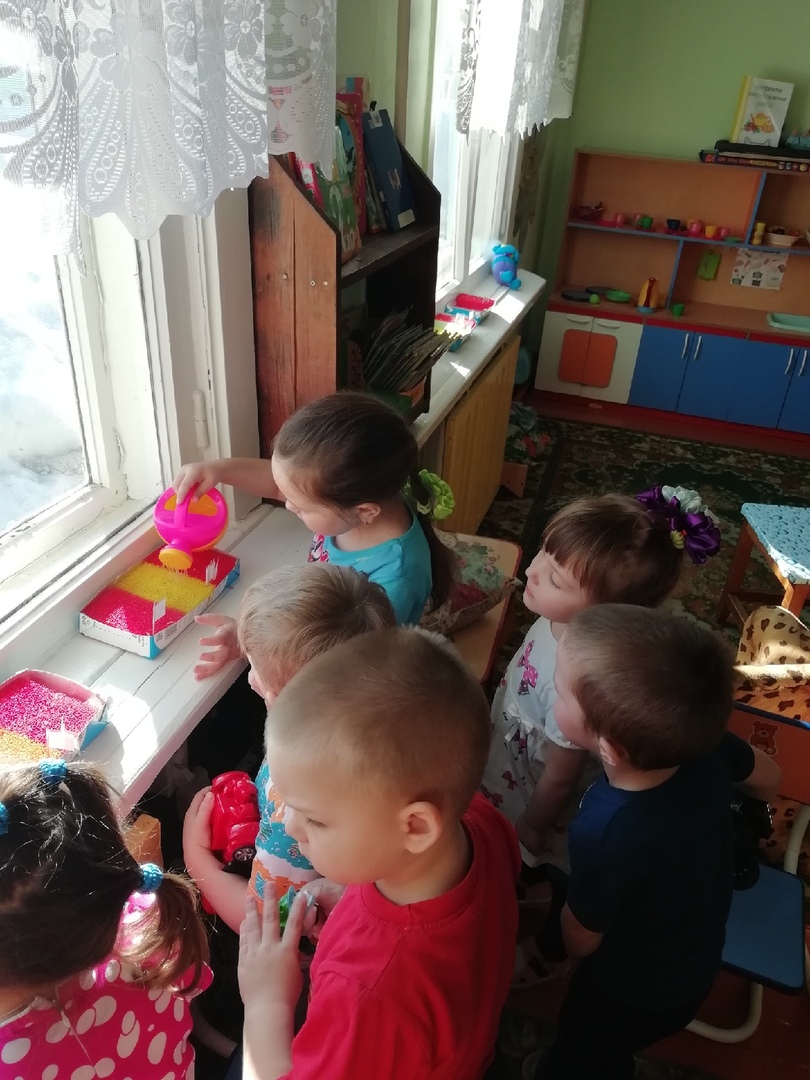 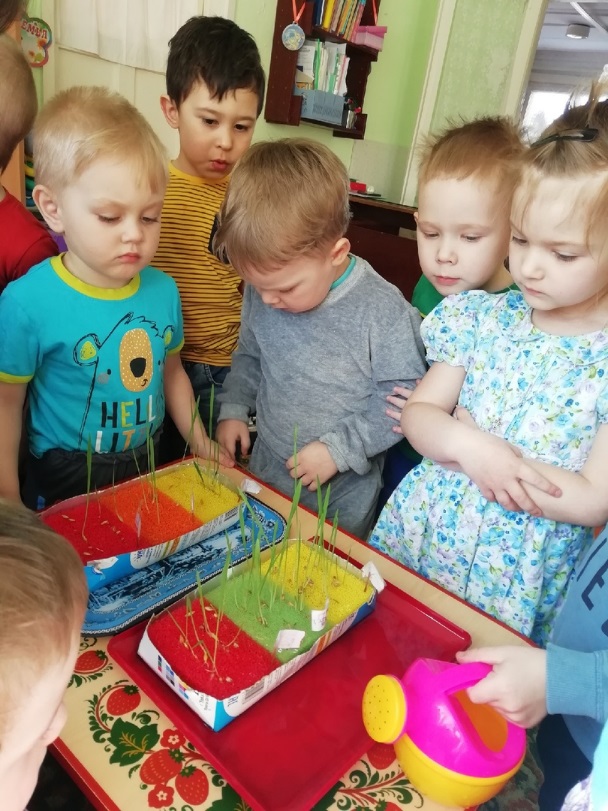 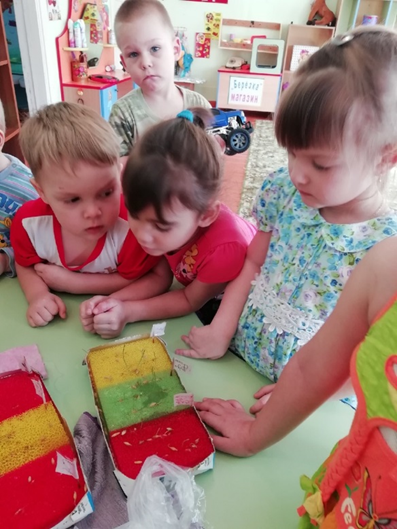 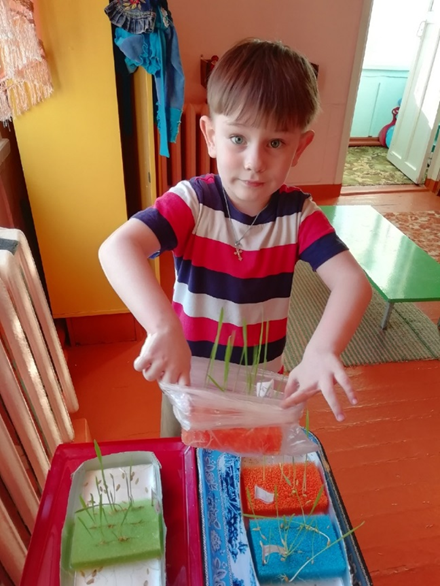 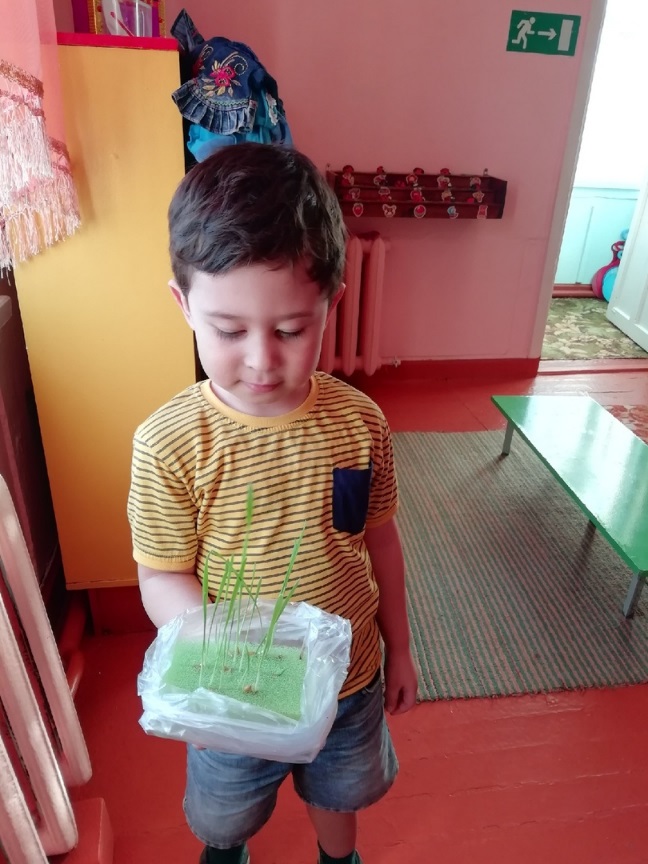 Спасибо за внимание!